Эмоциональная сфера
УДИВЛЕНИЕ
Буйначёва Виктоия Олеговна
педагог-психолог МБДОУ г. Иркутска детский сад № 78
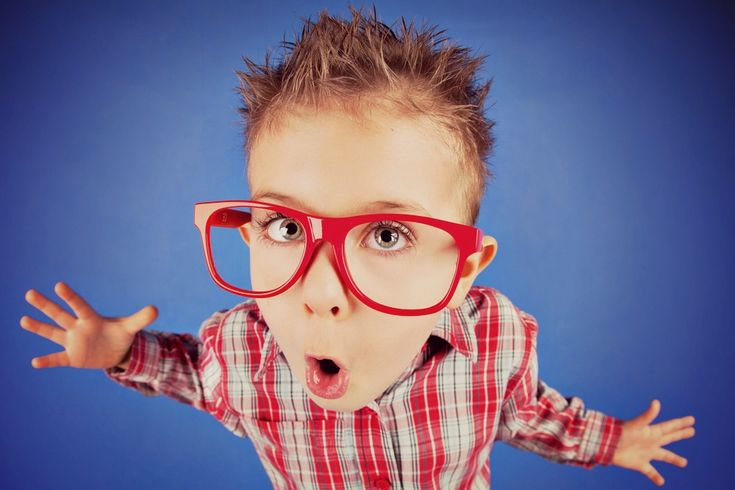 ЭмоцияУДИВЛЕНИЕ
A
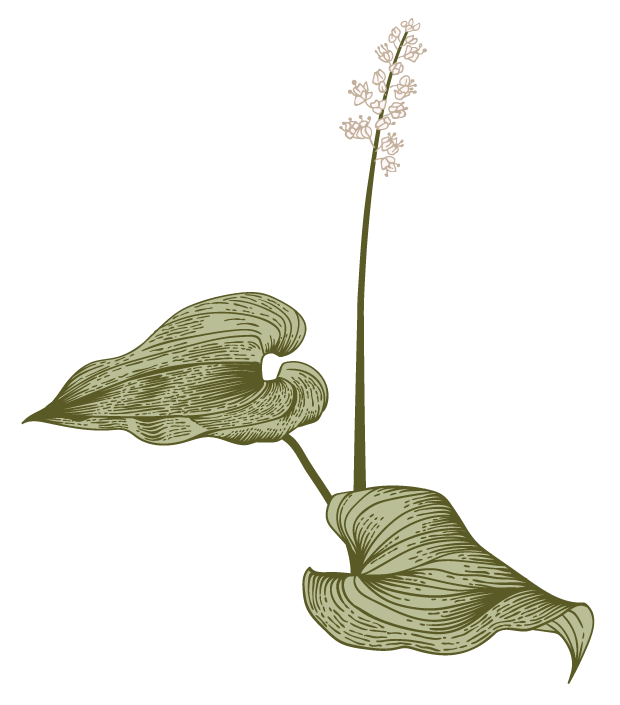 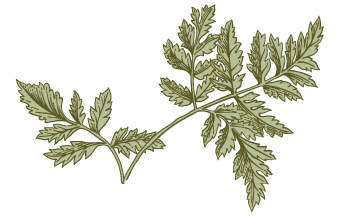 УДИВЛЕННОЕ ЛИЦО
3
Удивленное лицо имеет 
следующие признаки:
Брови приподняты;
Рот открыт;
Глаза широко раскрыты.
4
Причины для удивления
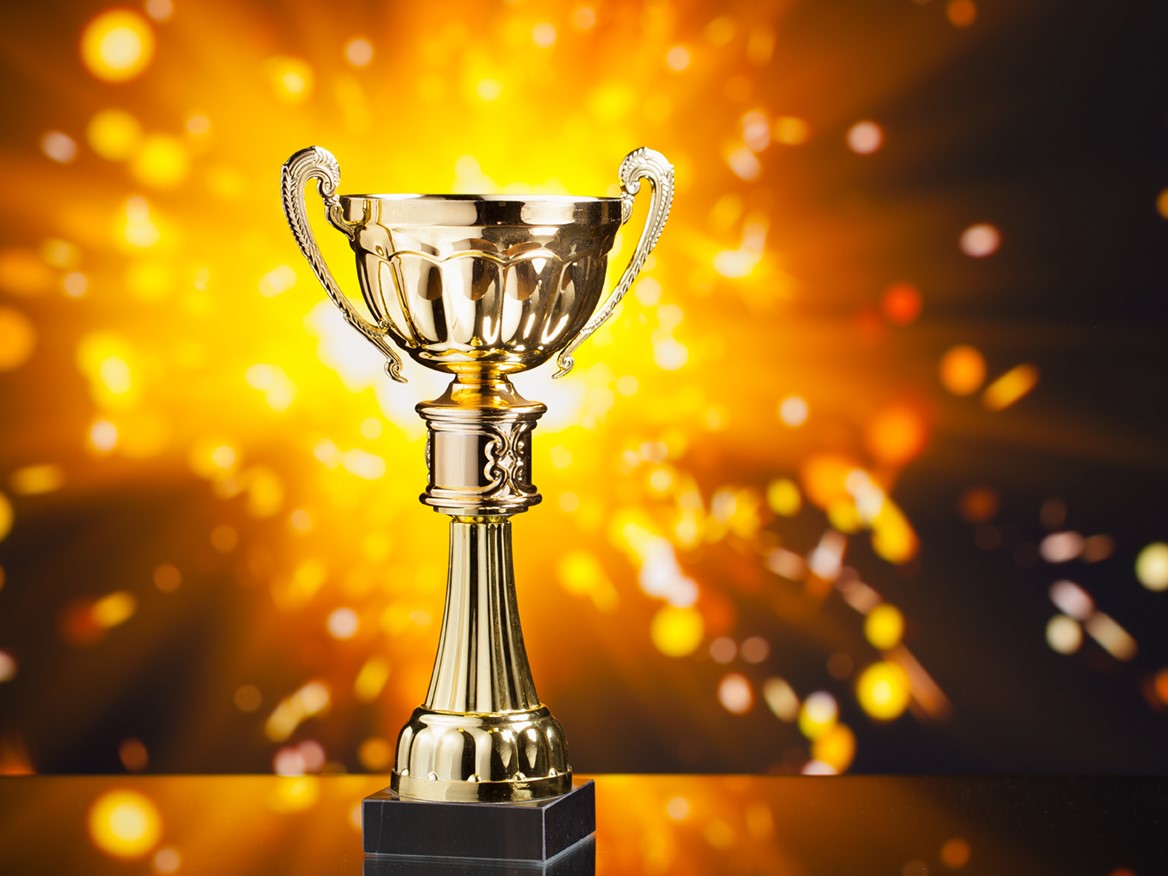 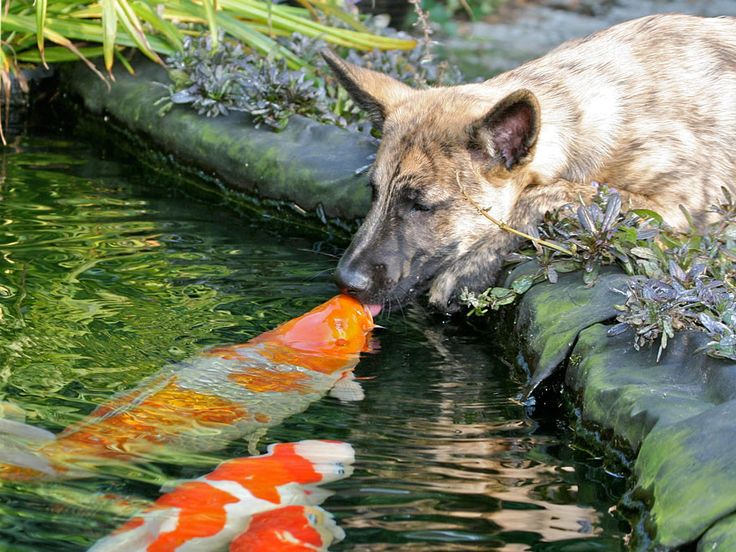 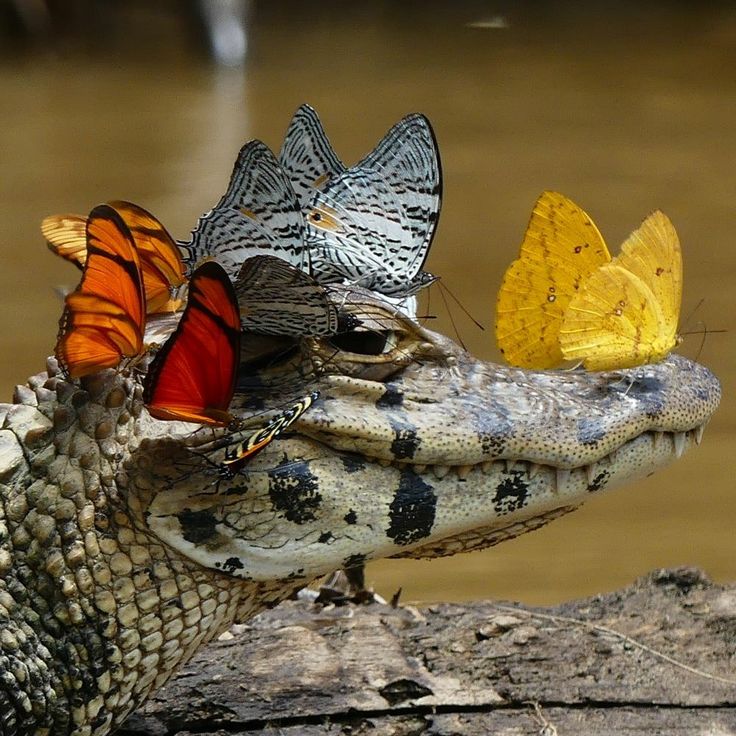 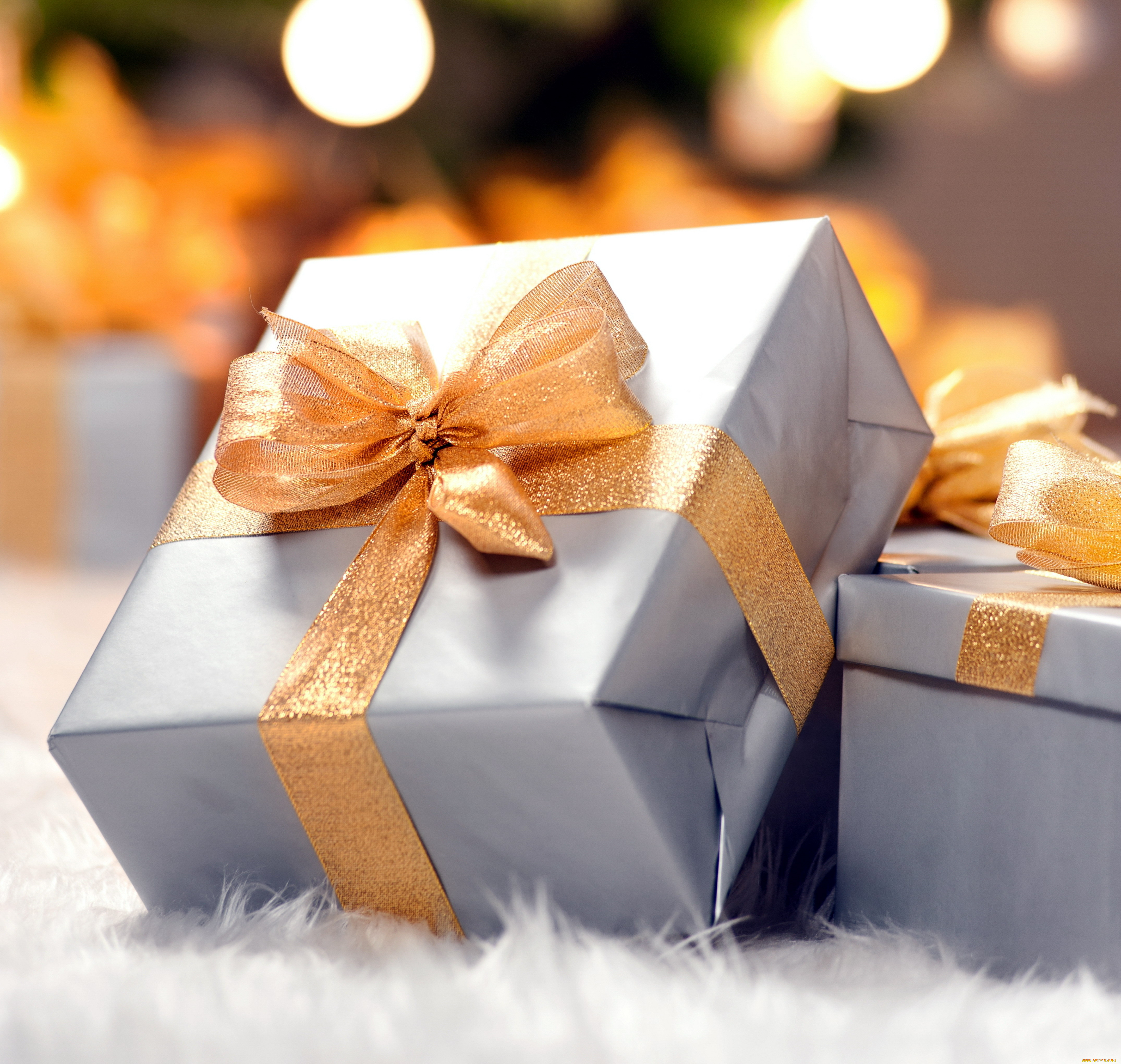 Четвертый лишний
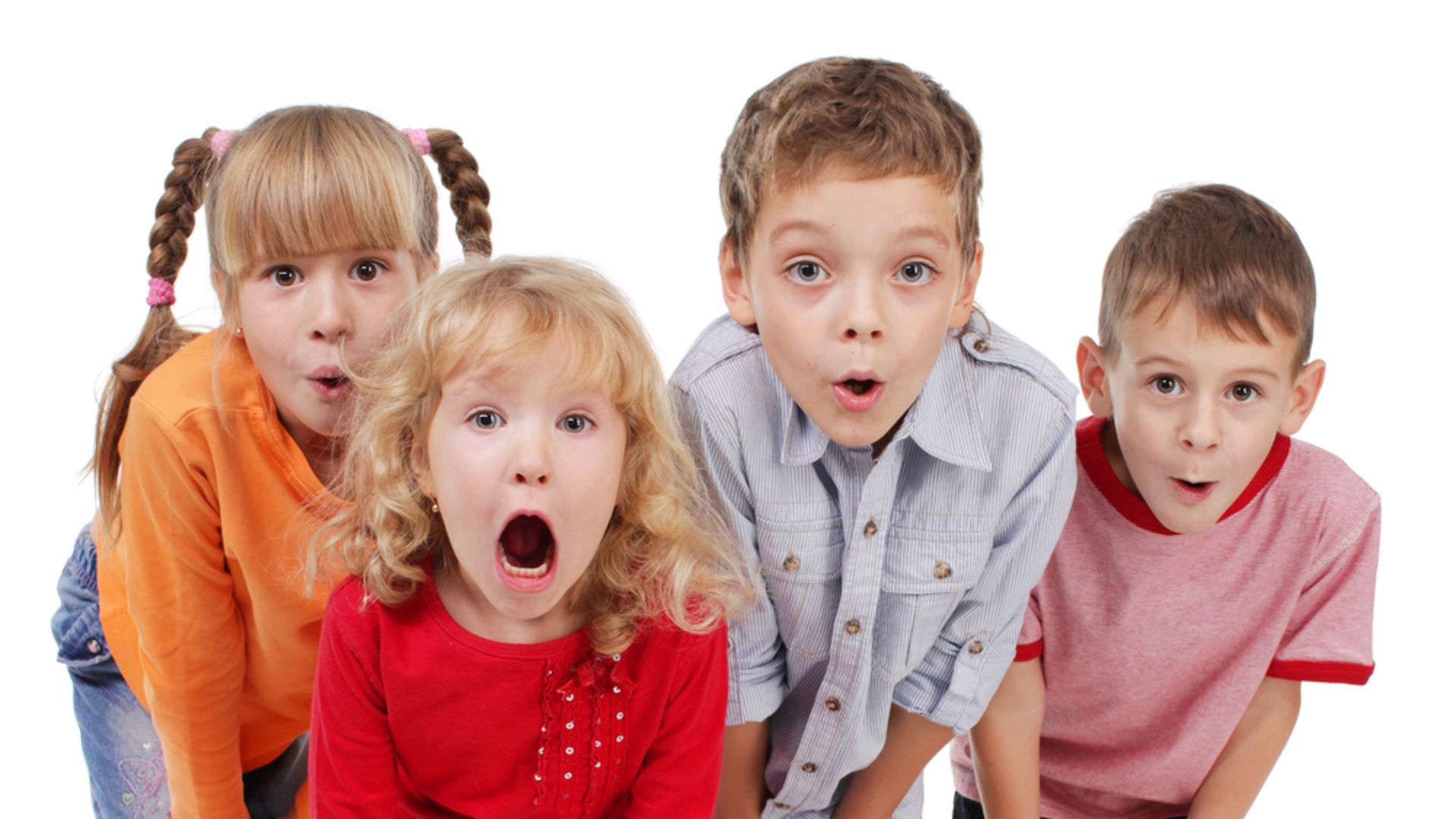 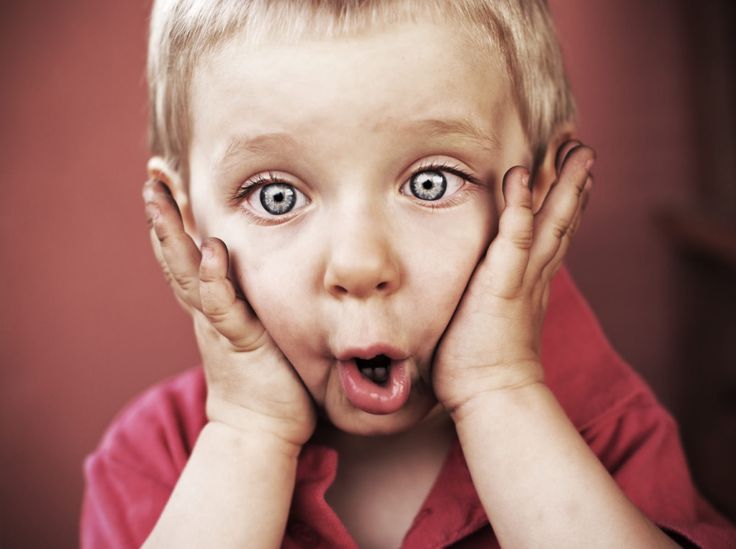 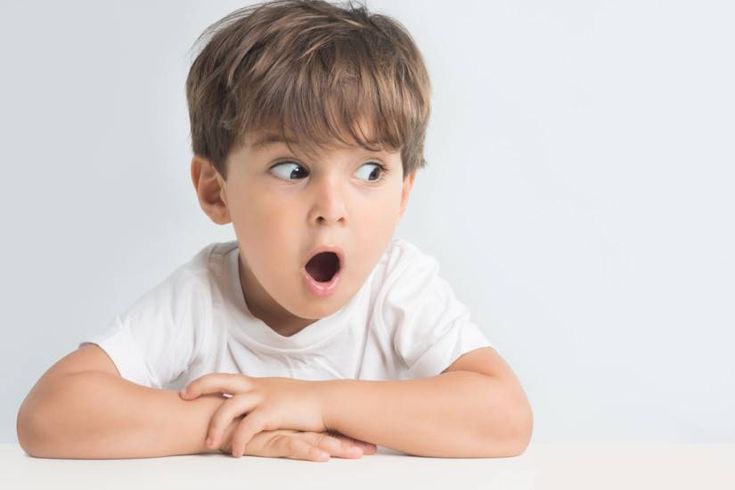 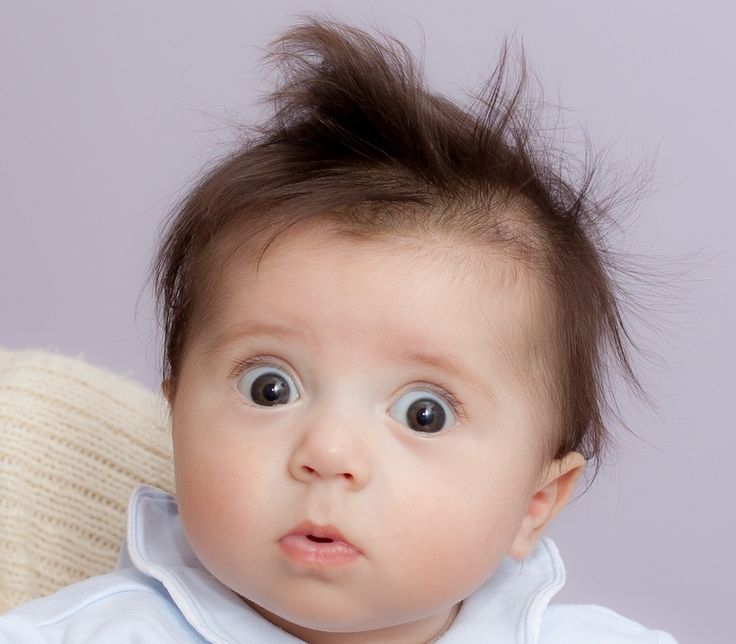 6
Четвертый лишний
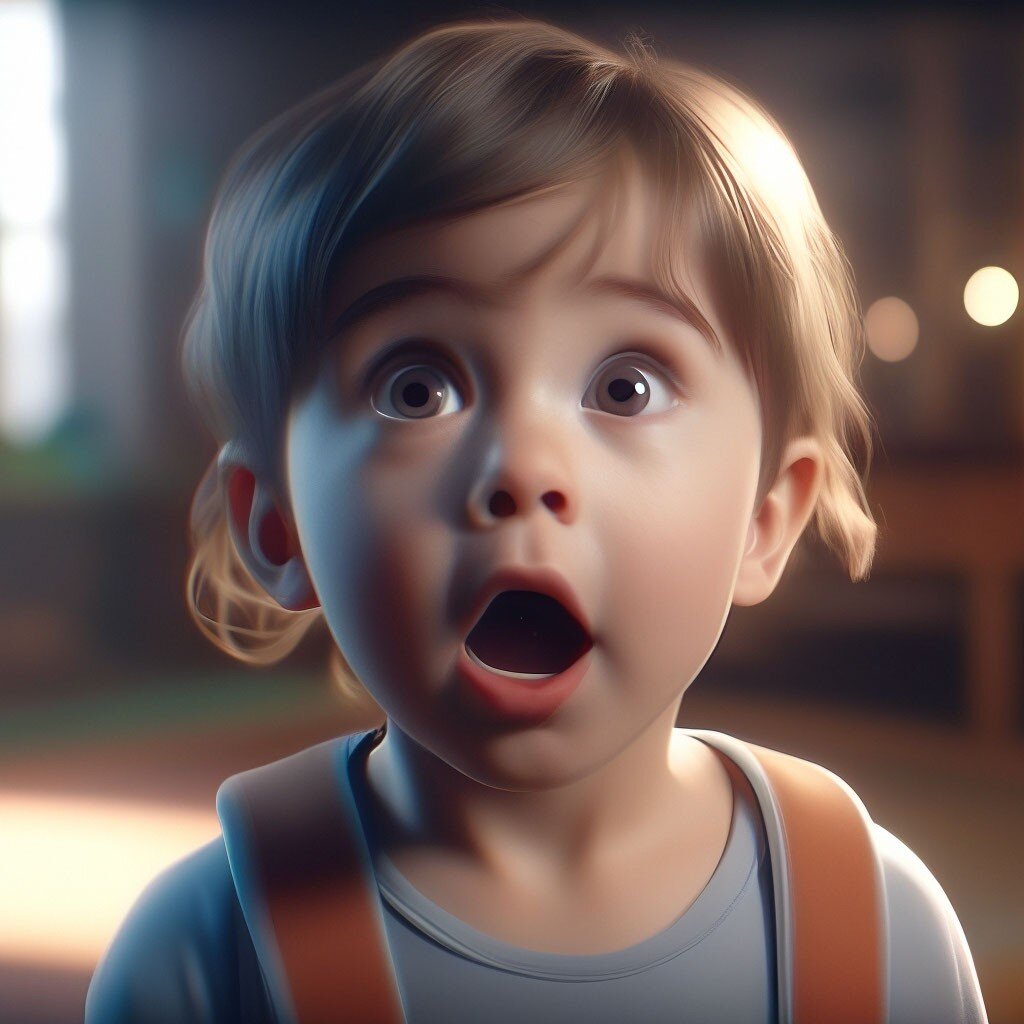 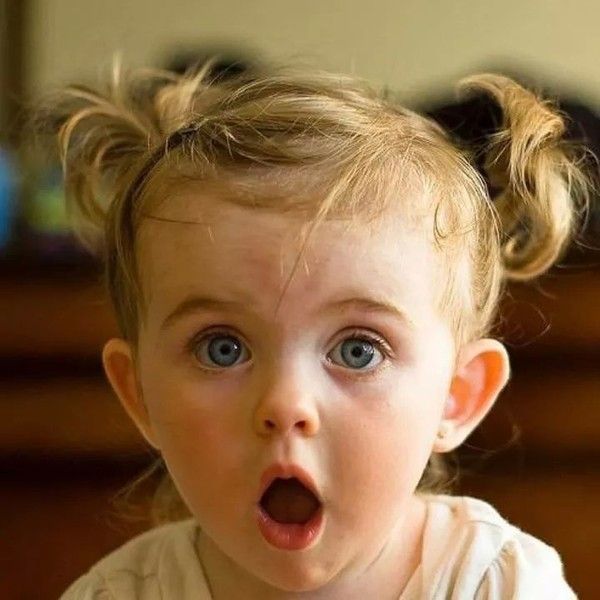 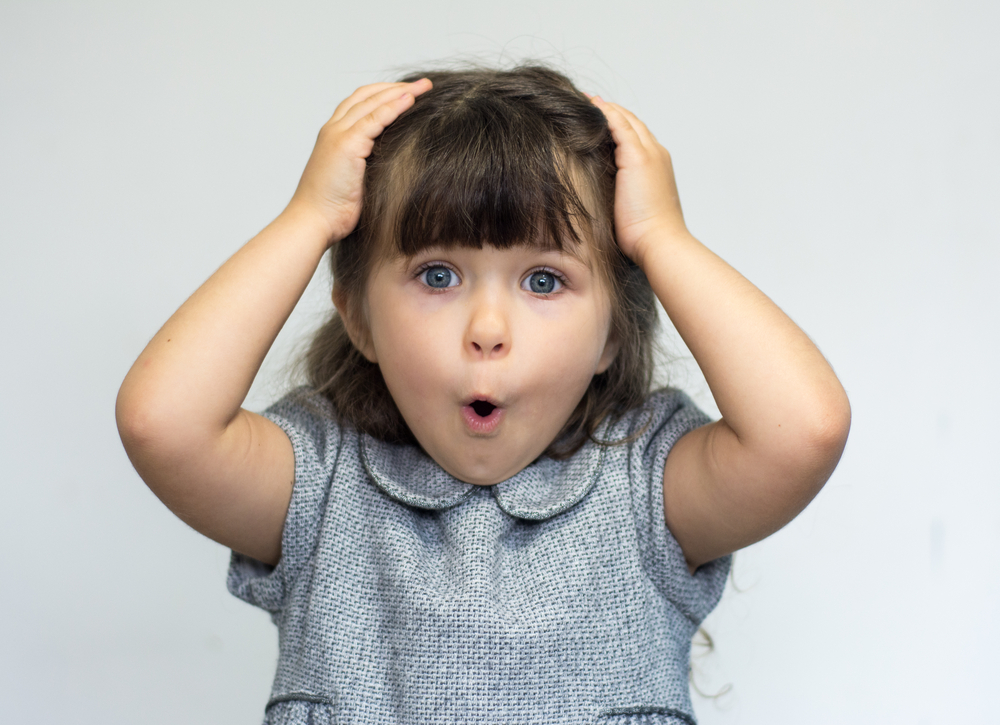 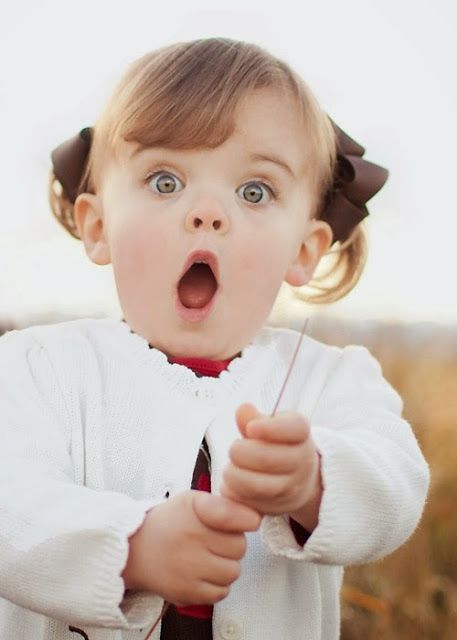 7
Четвертый лишний
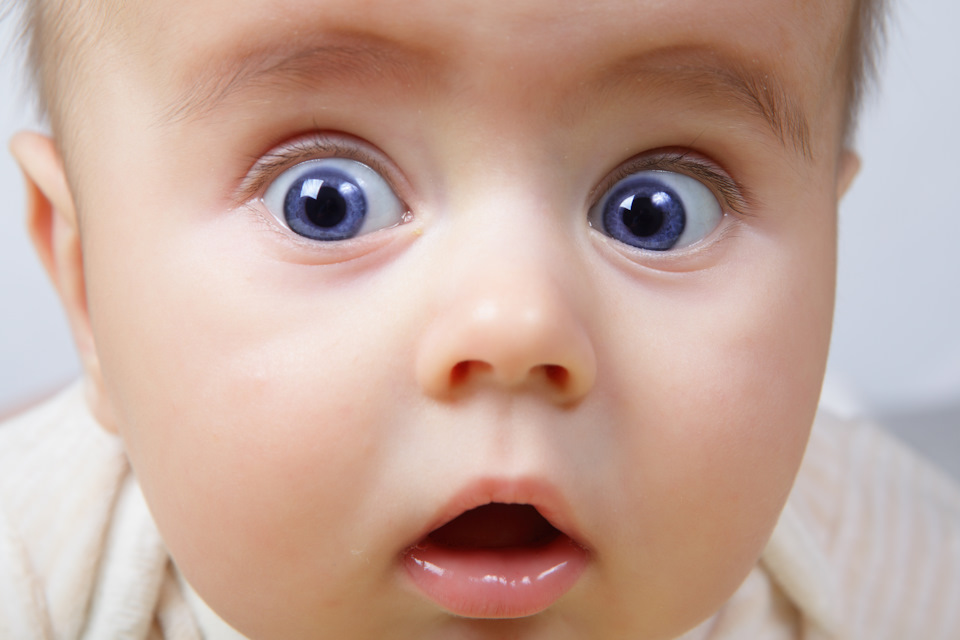 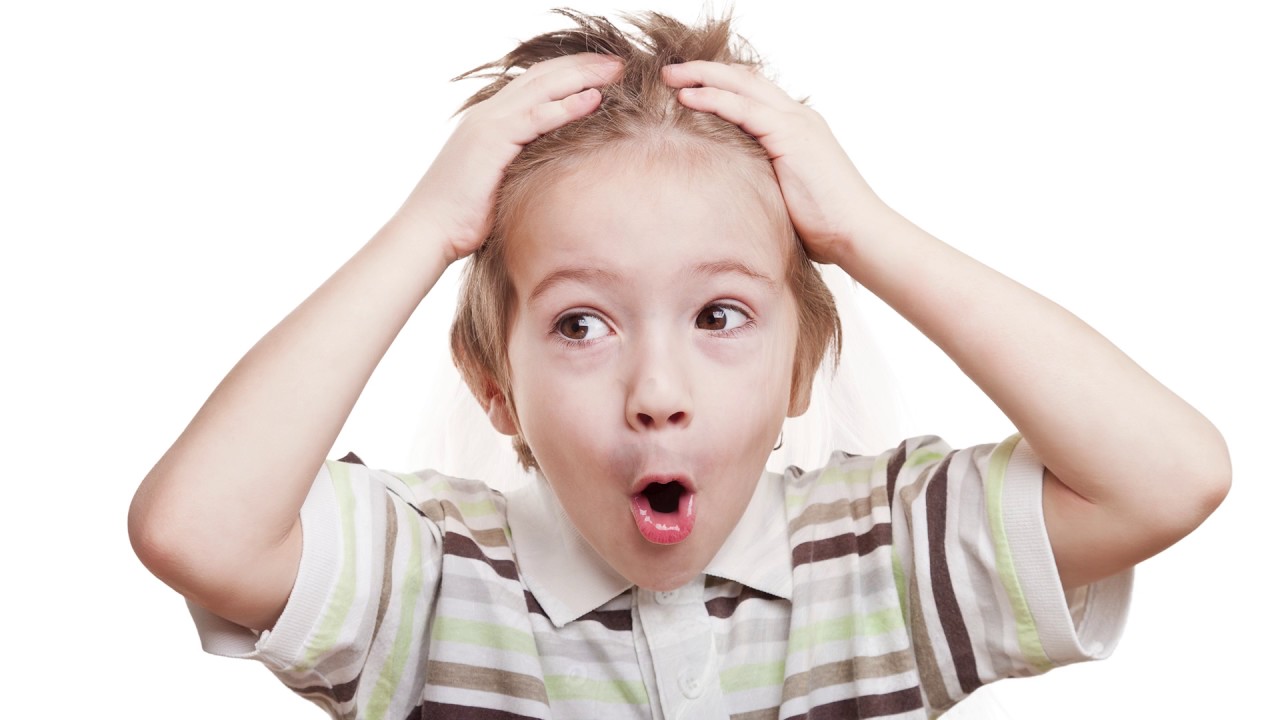 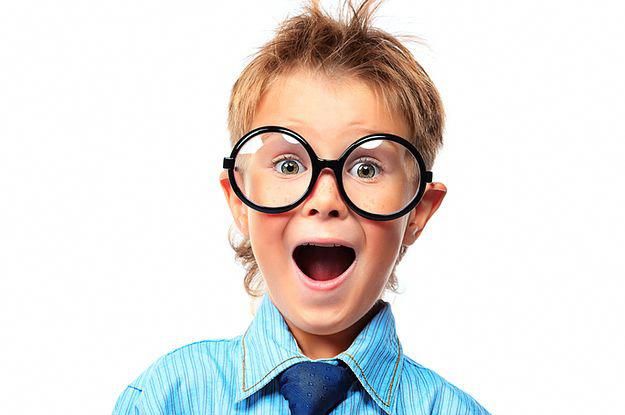 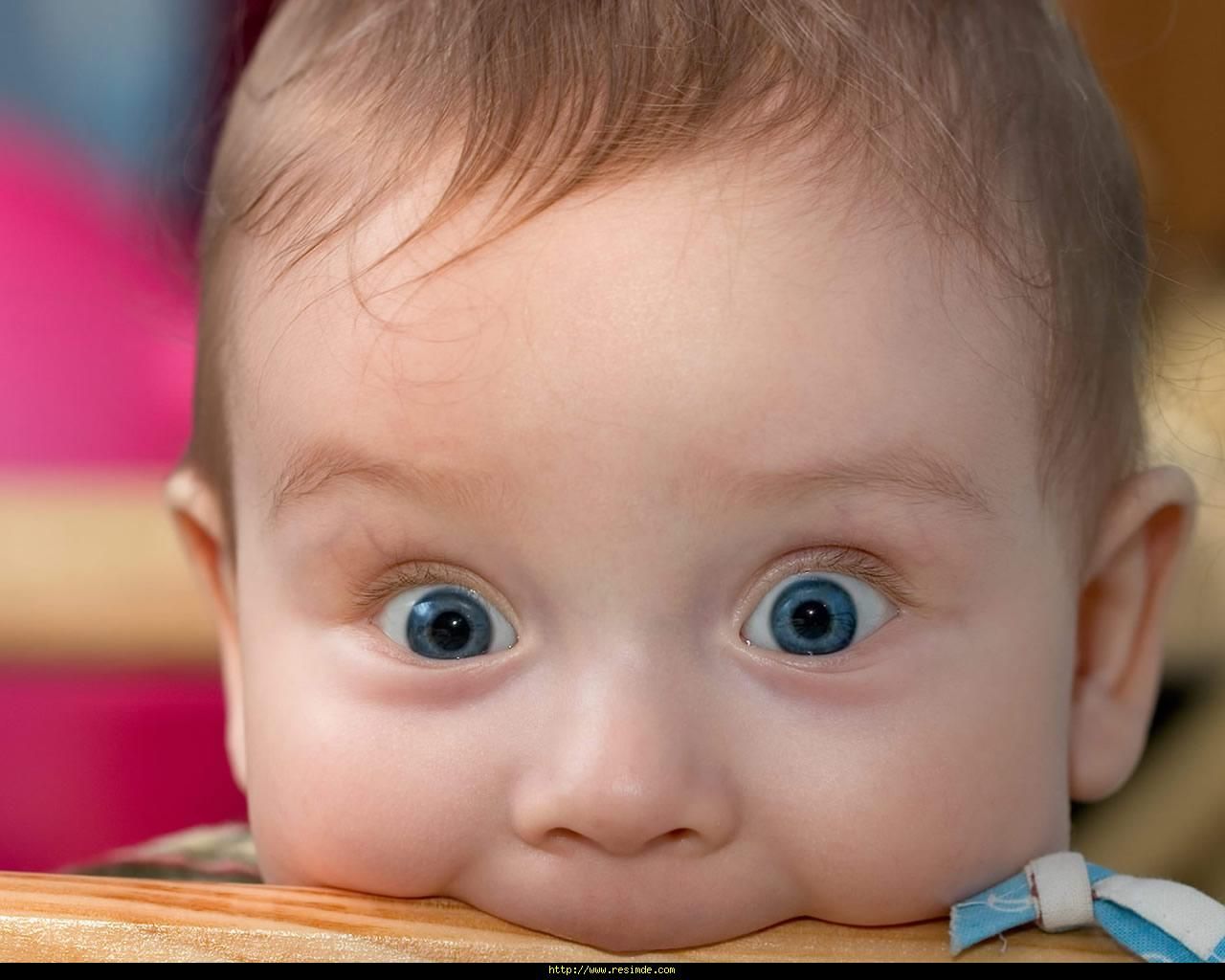 8
Спасибо завнимание